DGA Roundtable
December 7, 2023
Launch the polls
Osp announcements
Salary Encumbrances Fixed - Michele
POs for Service Agreements in JAGGAER - Michele
Holiday Break Closure and Other Pre-Award Reminders – Eric
Early Setup Reminders – Vicki
CARRYFORWARD Budget Process Changes
Reason for change in carryforward budget process
Audit of active award agreements vs. amount budgeted
Former process
Financial Unit reduces 50-Reserve by carryforward amount.
Once approved by the sponsor, Post Award increases budget categories by approve amount of carryforward.
New process
Financial Unit reduces each budget category by amount unspent and increases 50-Reserve.
Once approved by the sponsor, Post Award reduces 50-Reserve and increases the budget categories by approve amount of carryforward.
During closeout of the grant, the Financial Unit will reduce 50.
Reminder, Depts/Colleges cannot use 50 to absorb overspending.
Heather
CARRYFORWARD Budget Process Changes Continued
FRIGITD Old Process:
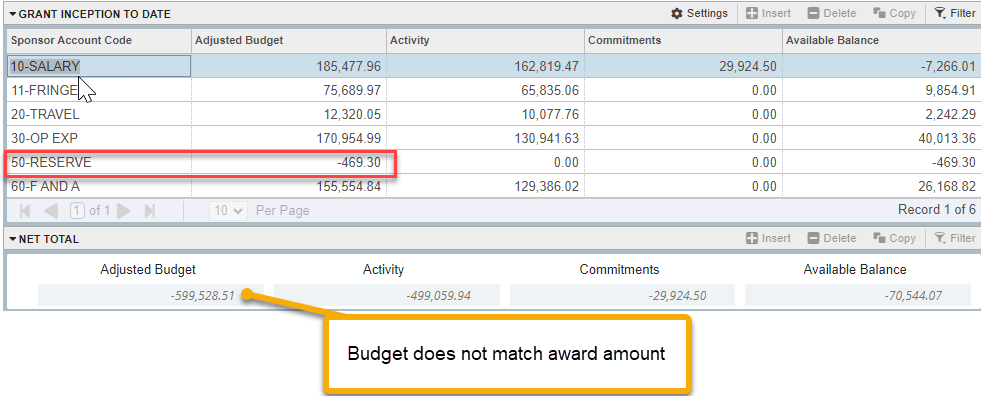 Heather
CARRYFORWARD Budget Process Changes Continued
FRIGITD New Process:
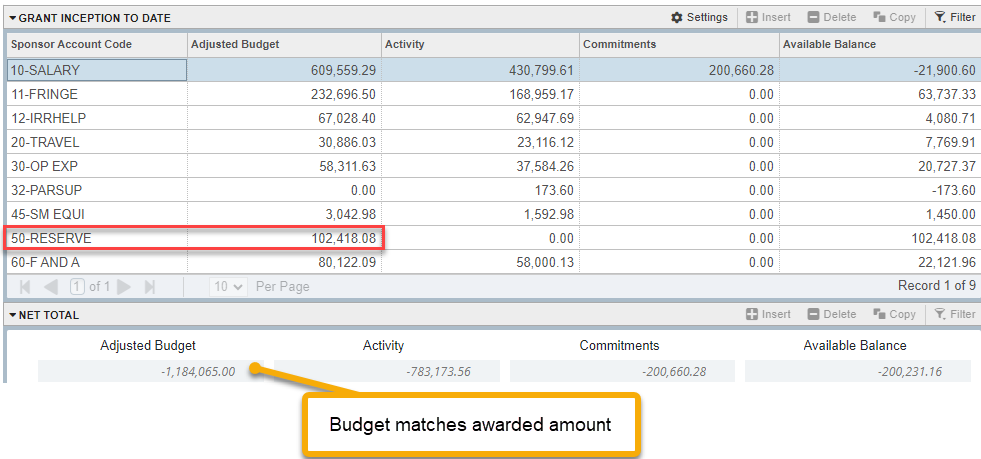 Heather
REminder
OSP Manual Location
The OSP manual is available in Teams
Pathway to the manual: Teams – UI-FIG – 4 hidden channels – Training Sponsored Projects – 4 more
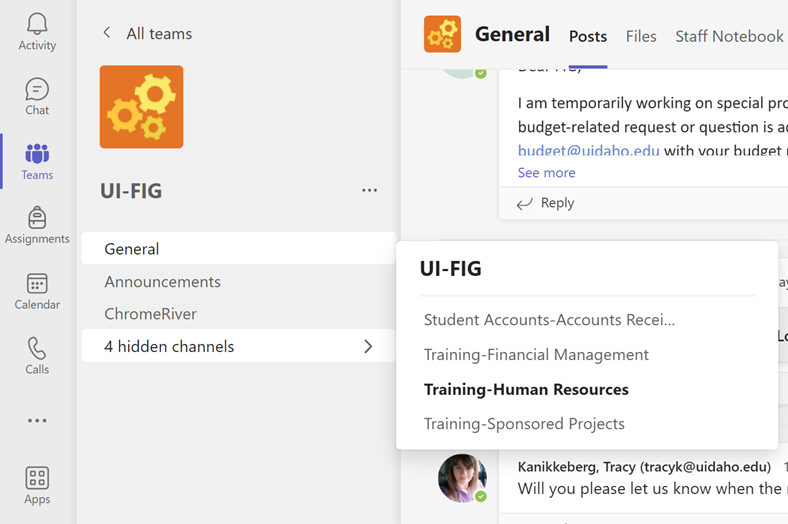 OSP Manual continued
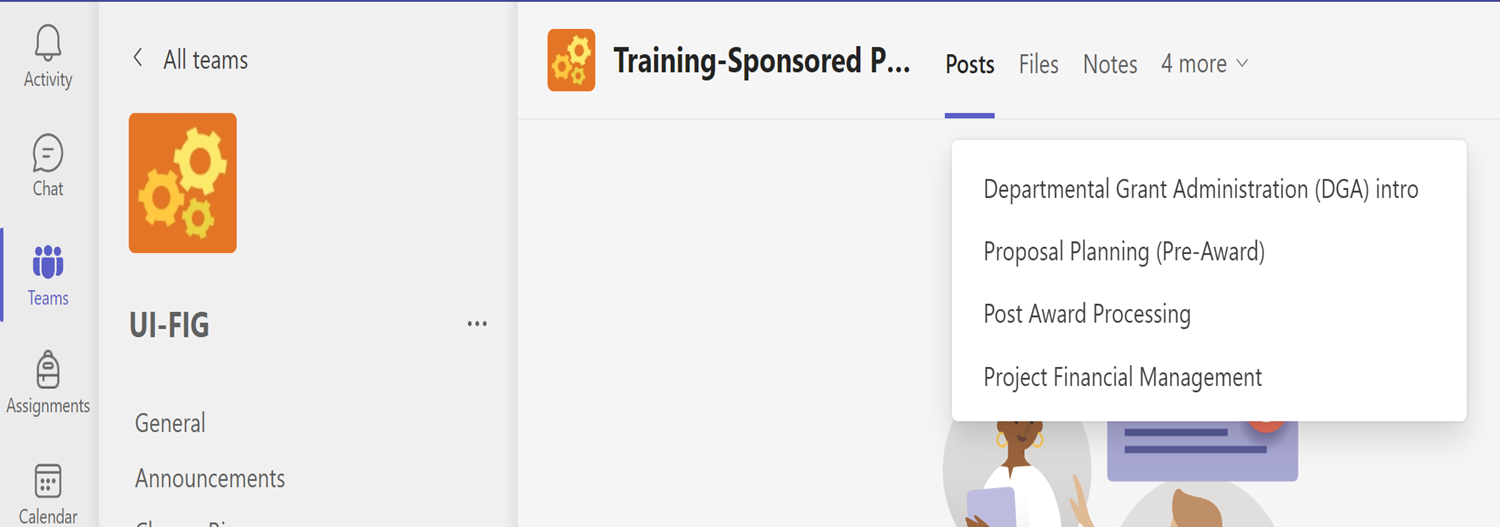 Notice: helpful hyperlinks up aheadTip: bookmark hyperlinks in your web browser for future reference
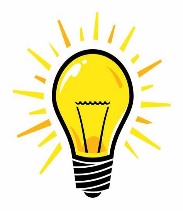 Osp units overview
administration: osp@uidaho.edu
The Director oversees all OSP functions and serves as the Authorized Organizational Representative (AOR) for the University of Idaho	Sarah Martonick	885-2145	smartonick@uidaho.edu 
The Administrative Specialist II provides administrative support and coordination to the Director	Ezekiel Morrison	885-6651	emorrison@uidaho.edu 
The Assistant Director, Sponsored Operations is responsible for policy and process oversight	Michele Mattoon	885-1019	mmattoon@uidaho.edu
Contract review unit: osp-contracts@uidaho.edu
Responsibility Area: review and negotiation of grants, contracts and agreements; issuance of out-going subawards
Personnel:
	Contract Review Officer	Associate Contract Review Officer		Claire Freund		Cody Mullikin			 	885-2014	cfreund@uidaho.edu 		TBD Phone/Email								
Questions:
	Research agreements	Subaward agreement issuance	Master agreements and non-funded MOUs
Claire
IT division: osp-web@uidaho.edu
Responsibility Area: maintains VERAS and the OSP website and serves as the IT liaison between U of I and the system vendors
Personnel:
	Business Processes/Systems Analyst	Blair Ehlert	885-1147
Questions:	VERAS	OSP website
Pre-award: preaward@uidaho.edu
Responsibility Area: reviewing all proposals prior to submission to ensure compliance with both U of I and sponsoring agency policies. Refer to VERAS section 2.5 to see which SPA is assigned to your proposal.
Personnel:	Lead Sponsored Programs Administrator	Eric Everett	885-2098	ericeverett@uidaho.edu
	Sponsored Programs Administrator IIs	Tami Clabough		Sarah Dengler	885-5154			885-1219	tamic@uidaho.edu		sdengler@uidaho.edu 
	Sponsored Programs Administrator I	Chelsea Franklin	885-6721	cfranklin@uidaho.edu
Questions: 	VERAS - Proposal review and submission	Sponsor Portals (Grants.gov, Research.gov, etc.)	Waivers (Cost Share, F&A, APM 45.22)	Just – In –Time Request and Budget Revisions
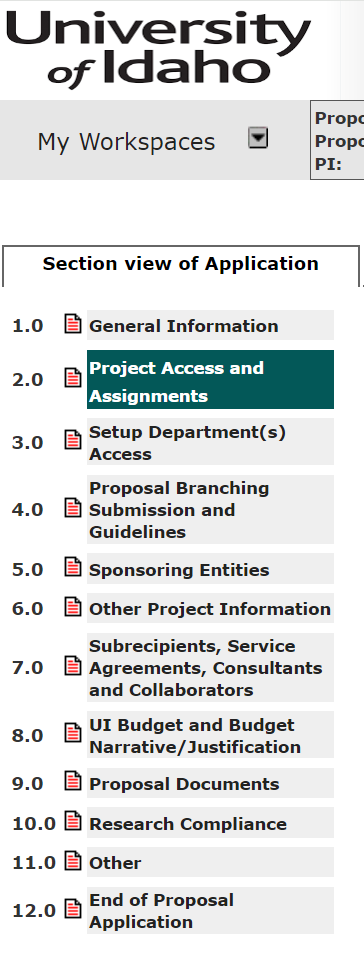 Eric
Post-award: postaward@uidaho.edu
Responsibility Area: Manage projects that have been funded by a sponsoring agency. Processes all awards, award modifications, requests for prior approval. Prepares and sets up awards in the Banner system.
Personnel: 	Lead Grant and Contract Administrator	Vicki Russell	885-4984	vskow@uidaho.edu
	Grant and Contract Administrators	Samiksha Gupta		Andrea Thomas		Vacant	885-5656			885-3866	samig@uidaho.edu 		andreathomas@uidaho.edu
Questions:	Index, fund and grant code setup in Banner	Awards and modifications	Sponsor prior approvals	Transferring funding between grant indexes	Early setups and advance funding	Annual or progress reporting	Master agreements and MOUs
Vicki
Cost Accounting Unit: osp-cost@uidaho.edu
Responsibility Area: Prepares the F&A rate proposal, performs service center rate reviews, provides data for research and surveys, reviews expenditures for compliance/allowability, tracks cost share, processes subaward invoices, performs risk assessments, oversees effort reporting, and assists with the annual audit and external reviews.
Personnel:	Assistant Director, Sponsored Accounting	Heather Clark	885-8994	heatherclark@uidaho.edu
	Senior Cost Accountants	Wendy Kerr		Shannon Shumard	885-2147			885-4013	wendyk@uidaho.edu 		sshumard@uidaho.edu 
	Grants Compliance Accountants	Bryon Cavolo		Vacant	885-6605	bcavolo@uidaho.edu 
Questions:Allowability	Budget transfers	Fly America Act complianceEffort reports	Cost share	Labor redistributionsService centers	Audit
Heather
Financial unit: osp-billing@uidaho.edu
Responsibility Area: Invoicing and financial reporting for sponsors, ensures the collection of funds from sponsors, preforms in-house closes and carryforward analysis, and processes awards for closeout.
Personnel:	Assistant Director, Sponsored Accounting	Heather Clark	885-8994	heatherclark@uidaho.edu 
	Administrative Financial Technicians	Teri Riedner		LeAnn O’Rourke	885-5469			885-0999		triedner@uidaho.edu 		lorourke@uidaho.edu		Terri Small			Rebecca (Becky) Garner	885-2143			tsmall@uidaho.edu 		rebeccalg@uidaho.edu 
Questions:Award closeouts		Carryforward calculationsInvoicing			In-house closesFinancial report submissions
Heather
Questions?
Award Flow Chart
Award Life Cycle
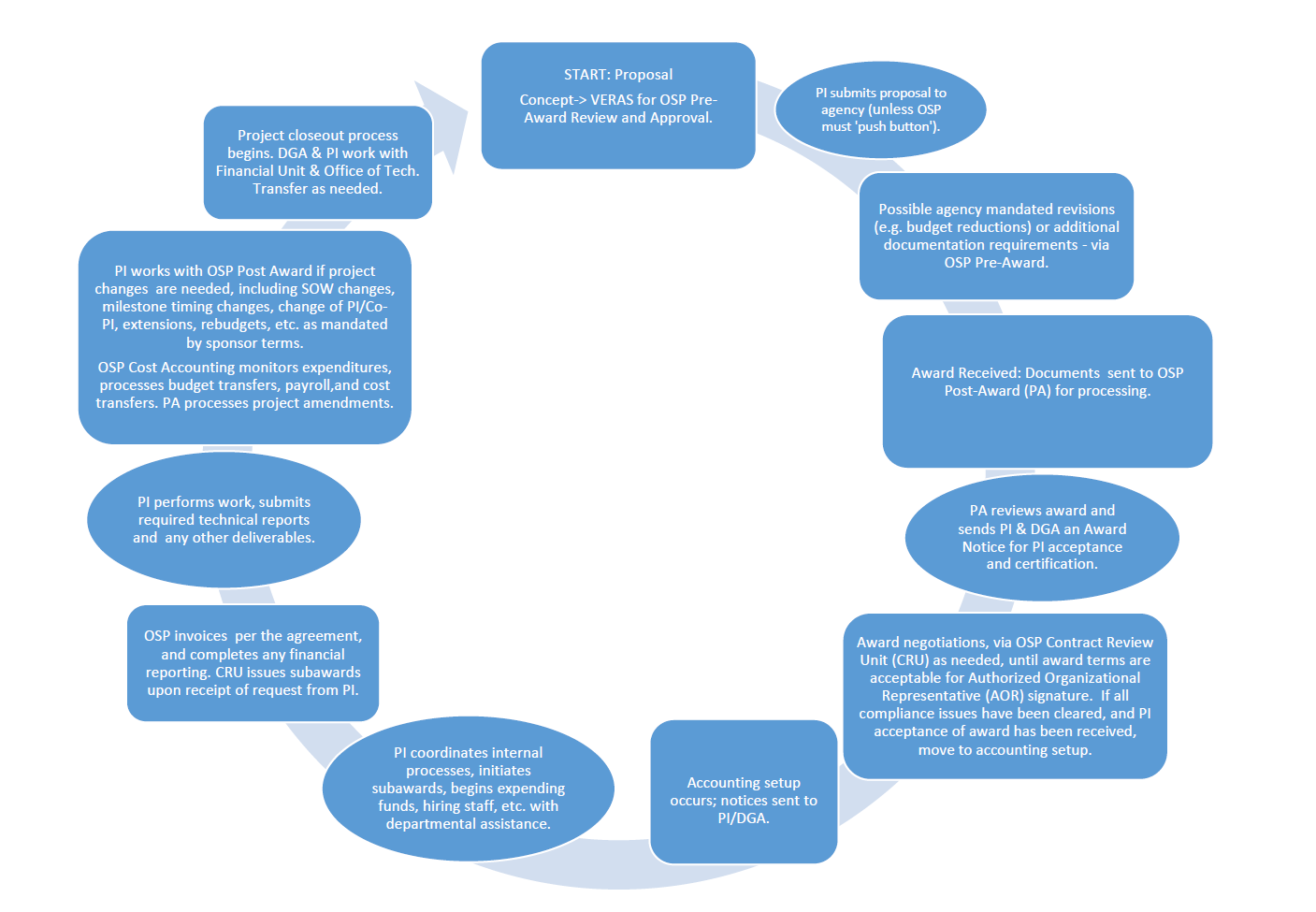 Questions?
Tdx vs veras
When to use veras
Proposals 
Sponsor Prior Approvals 
Early setup
Note: the above are PI or DGA initiated. Post Award uses VERAS to process agreements and amendments, and initiate award acceptance notices.
Demo where to access in VERAS- Blair
Tdx vs veras cont.
When to use tdx
Everything except proposals, sponsor prior approvals, and early setups
Contract Review – outgoing subawards, non-funded agreements, and fee-for-services
Administrative and Technical – Gift vs Grant, request current and pending support data, and request training
Cost Accounting and Financial – budget transfer requests, off-cycle financial report requests, and initiate early closeout of a grant code
Post Award – submit agreement/amendment not already emailed to OSP by sponsor, new index under an existing grant code, PI/Co-PI leaving process, progress and technical report review and approval, and submit a current and pending support update
Pre-award – submission of Just-in-Time information, requesting a letter of institutional commitment for a proposal, submit a revised proposal budget, and waiver requests for cost share, F&A and PI/Co-PI status/eligibility
Other – request assistance, and status inquiry
TDX Email
After you submit a TDX ticket you will receive an email notifying you of your ticket
You may click on the ticket number to find current status and ticket details
You may reply to the email to ask questions
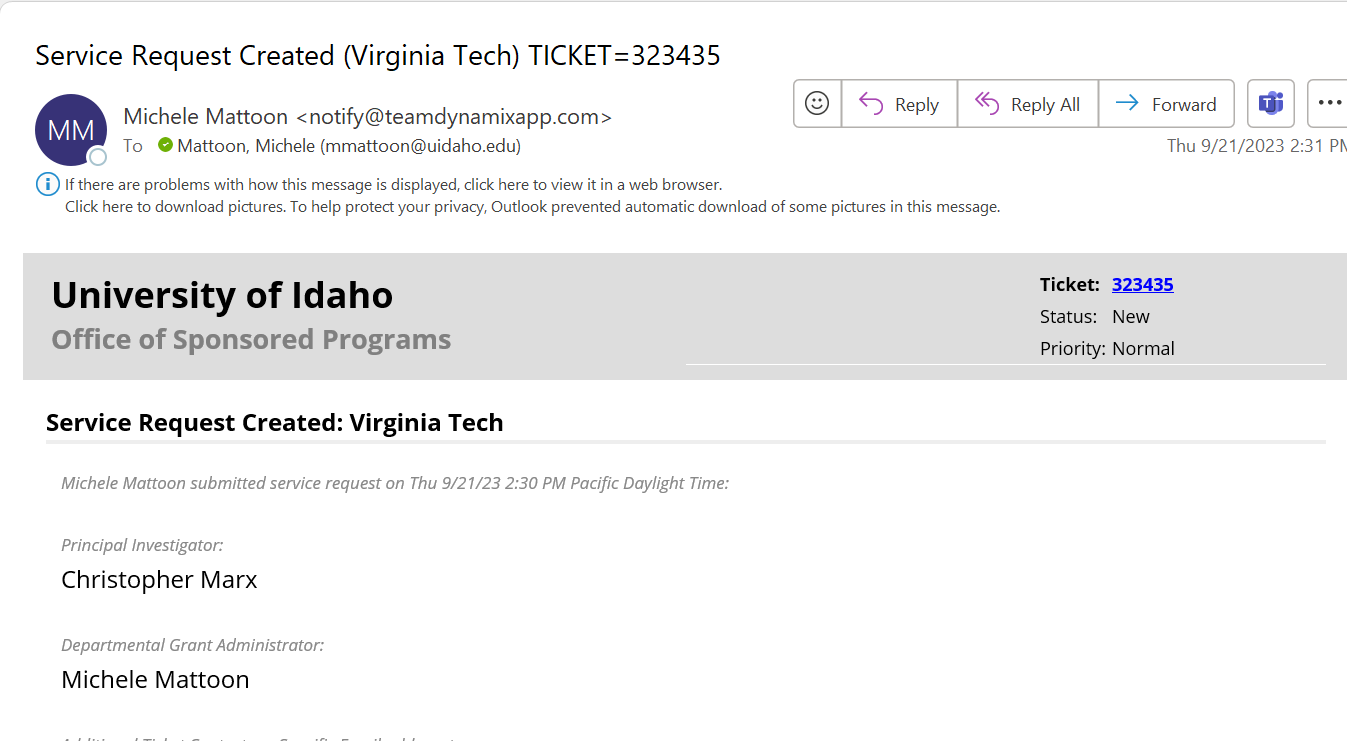 TDX Ticket Details
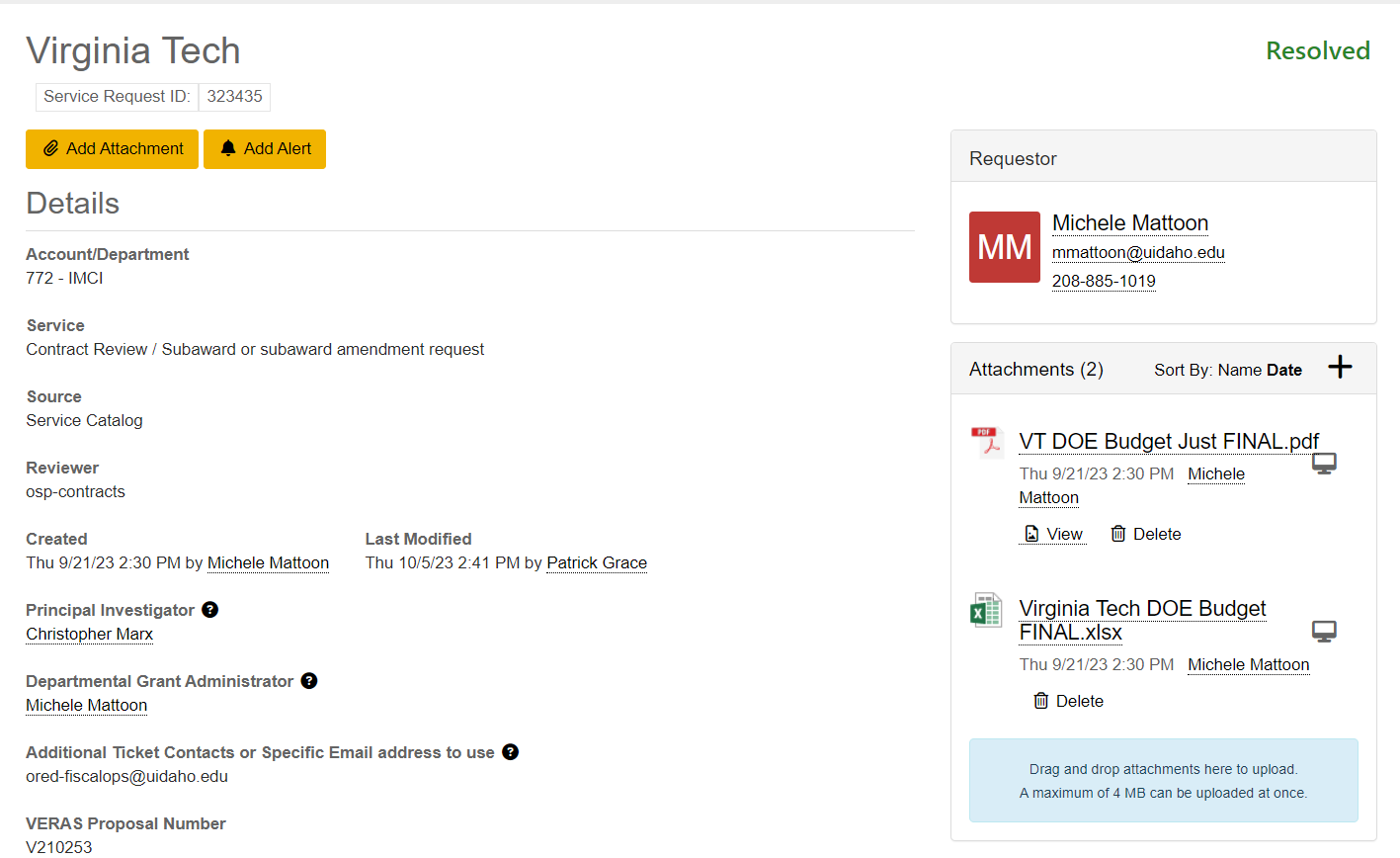 Tdx Status definitions
VERAS status definitions
Click on the ? Help in the upper right-hand corner of VERAS
Click on the VERAS Proposal Project Statuses Defined link under 1. Getting Started and Basics.
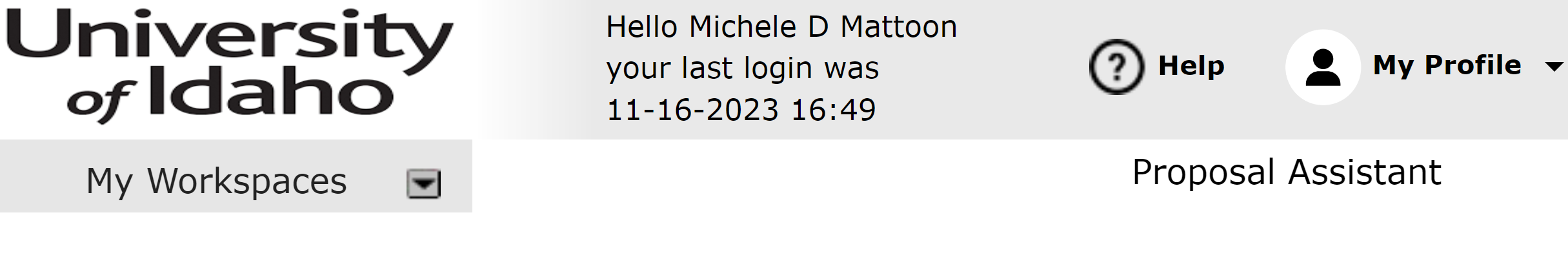 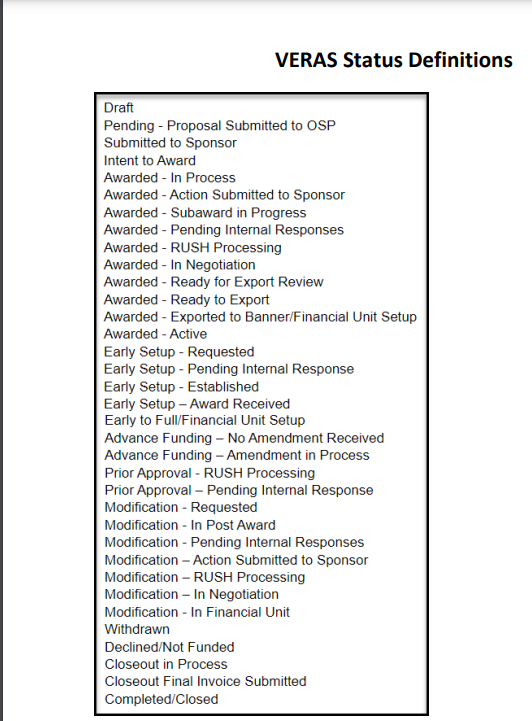 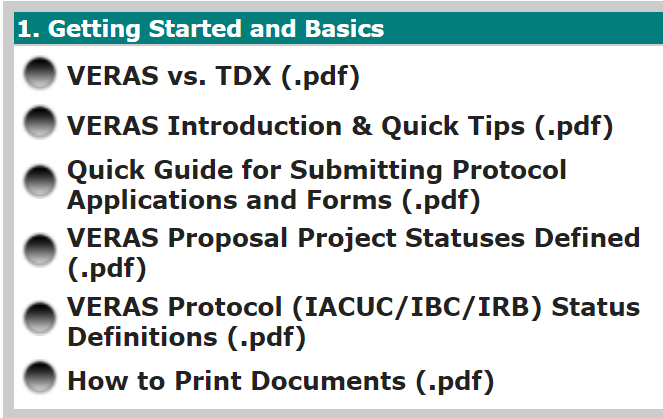 Demo where to see statuses - Blair
Questions?
Still need status help
Status inquiry to osp
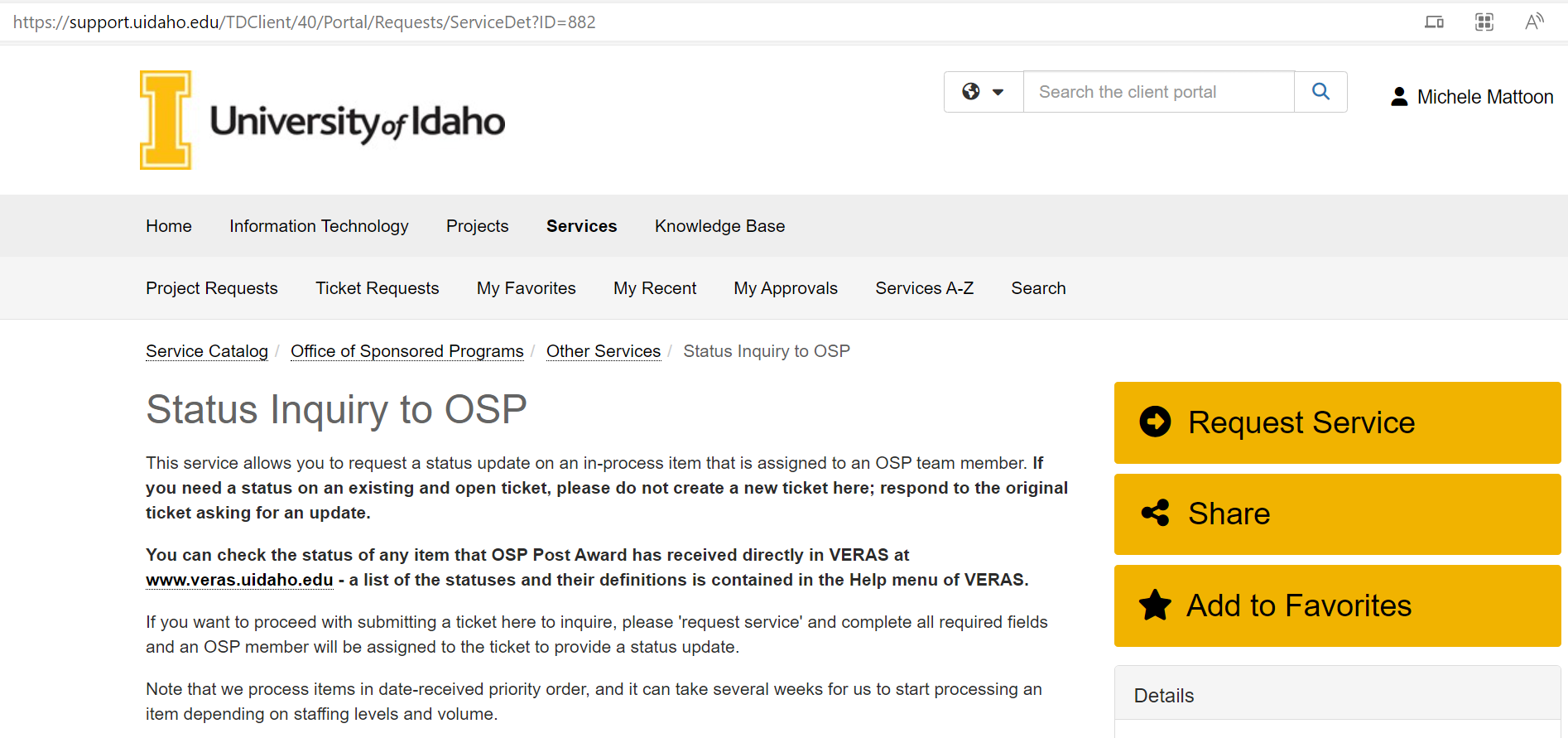 Future Topics?
Launch poll